Landscape Ontologies The Case for the Domain of Landforms
Gaurav Sinha
Assistant Professor
Department of Geography
Ohio University
Athens, OH
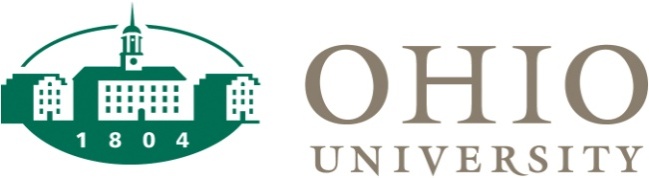 2
Comparing Terminological Systems(Focus on Eminences)
SDTS
GNIS
Wordnet
EnvO
Other (e.g., Granö, 1927)

OED, Merriam Webster, Wikipedia, Dictionary.com
3
Eminence Related Types: GNIS (USA)
4
Eminence Types: SDTS (USA)
5
National Map Ontology (USGS)
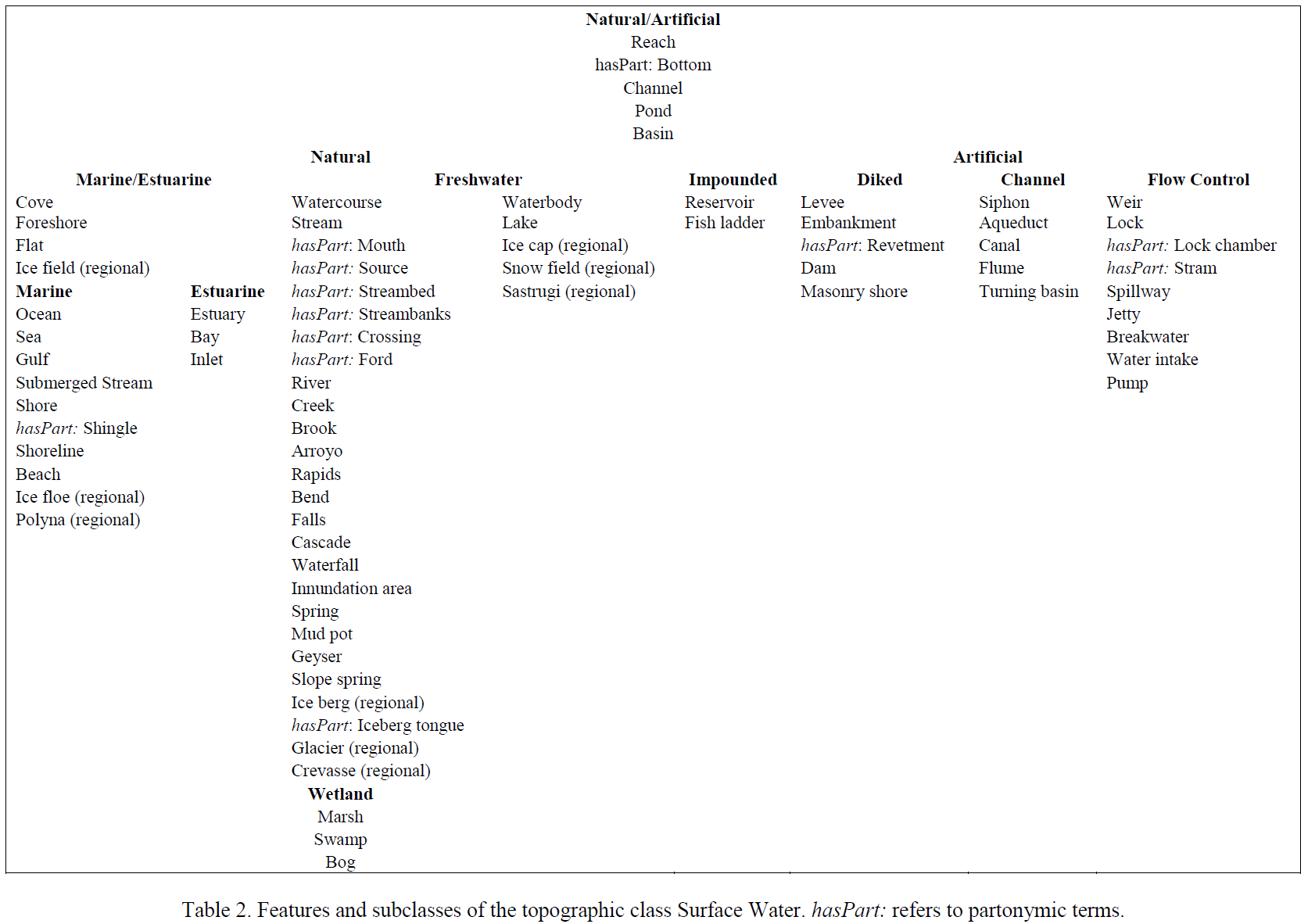 Dalia Varanka,, USGS..  A TOPOGRAPHIC FEATURE TAXONOMY FOR A U.S. NATIONAL TOPOGRAPHIC MAPPING ONTOLOGY
6
National Map Ontology (USGS)
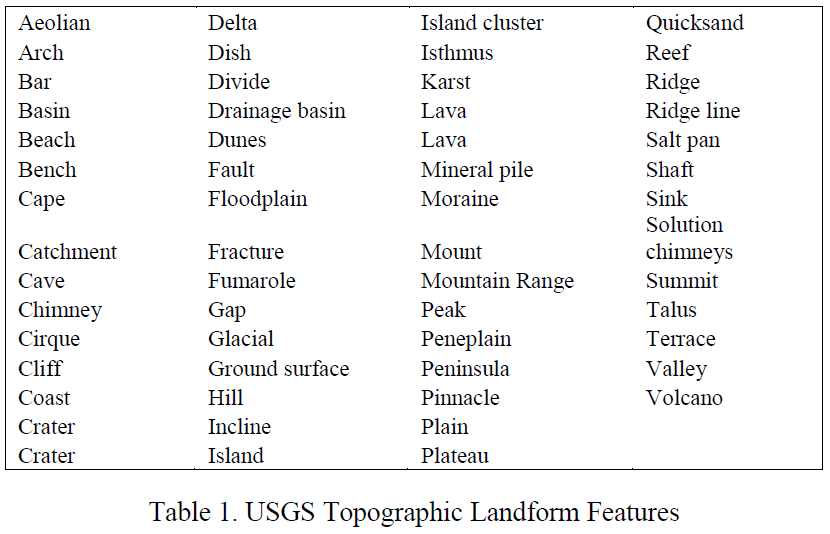 Dalia Varanka,, USGS..  A TOPOGRAPHIC FEATURE TAXONOMY FOR A U.S. NATIONAL TOPOGRAPHIC MAPPING ONTOLOGY
7
Another Eminence Taxonomy
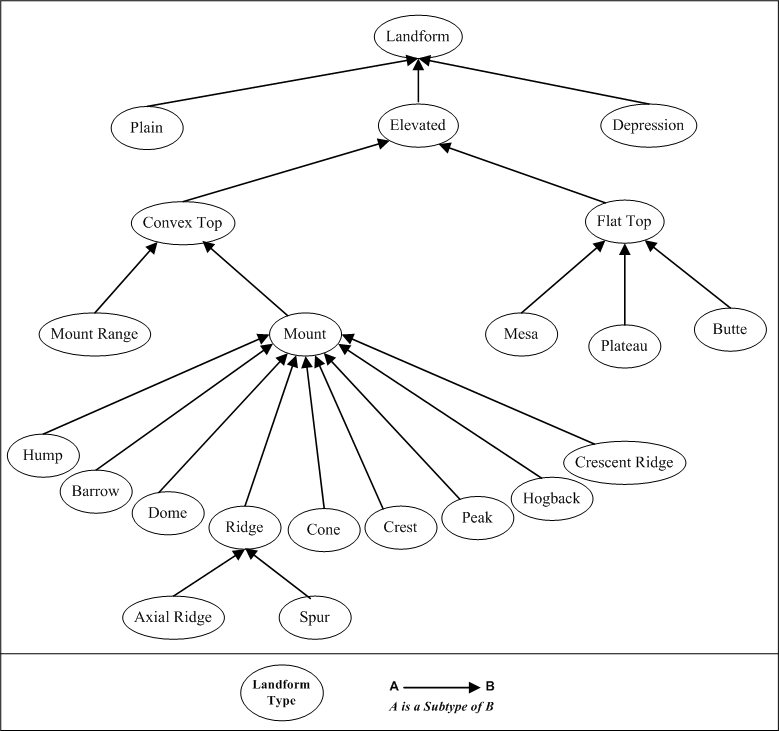 Source: Granö, 1927
8
EnvO
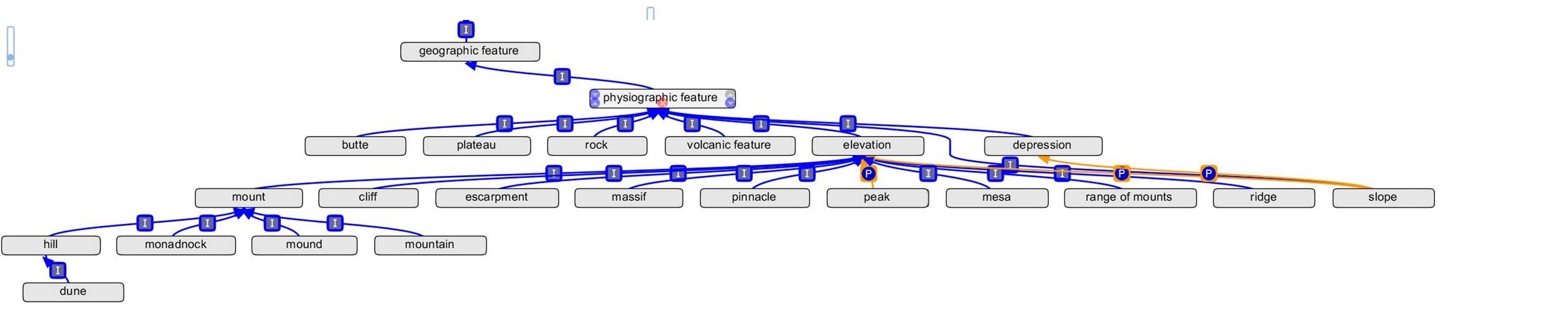 9
EnvO
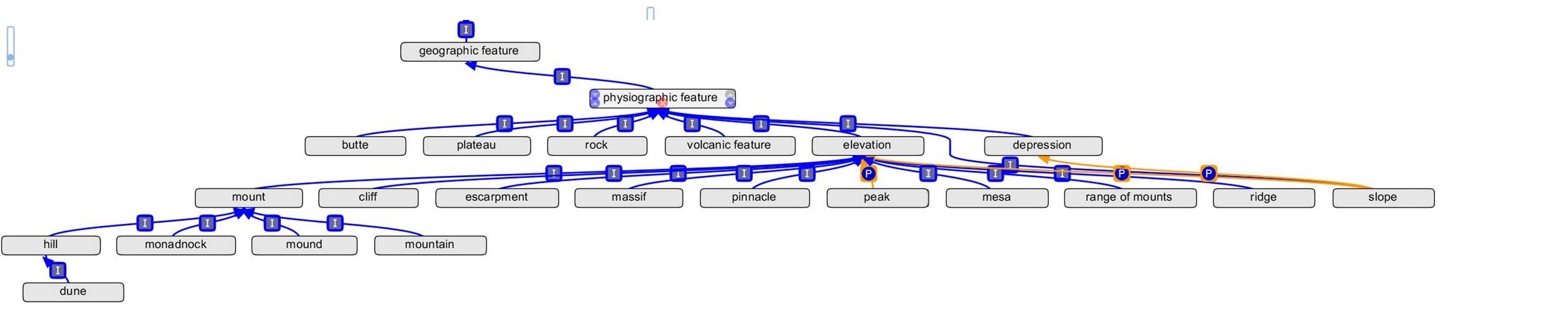 10
EnvO
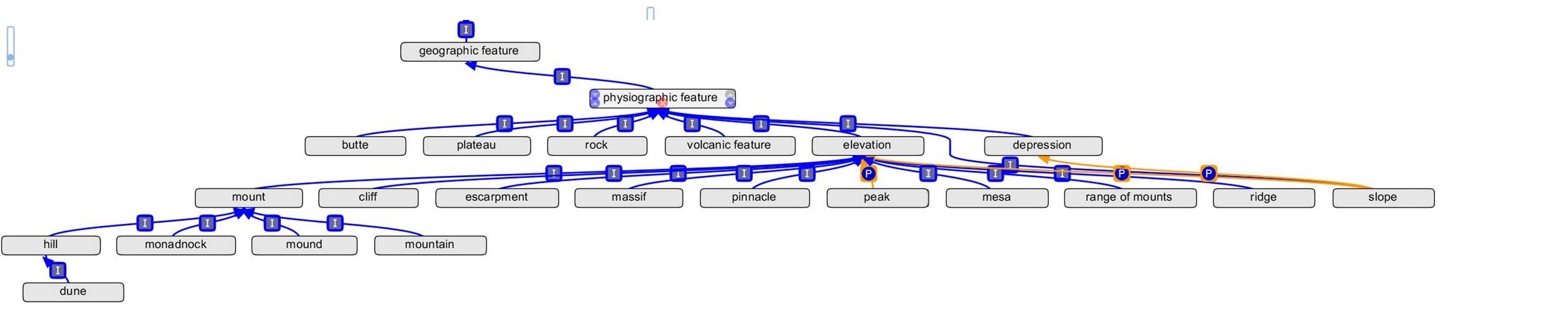 Are volcanoes often not also elevations?
Are buttes and plateaus not elevations?
11
EnvO
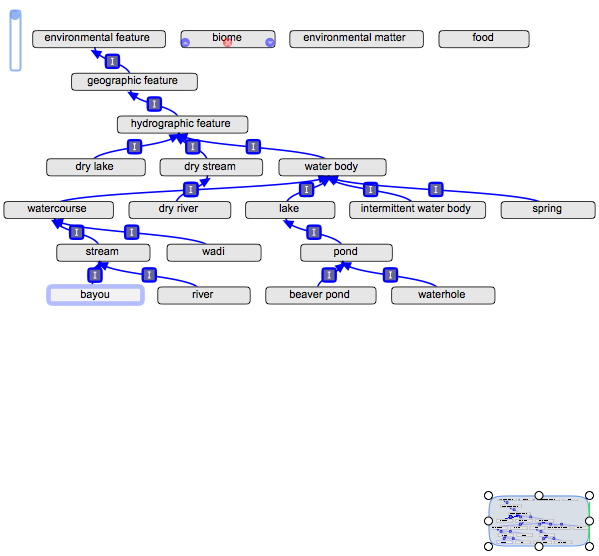 12
EnvO
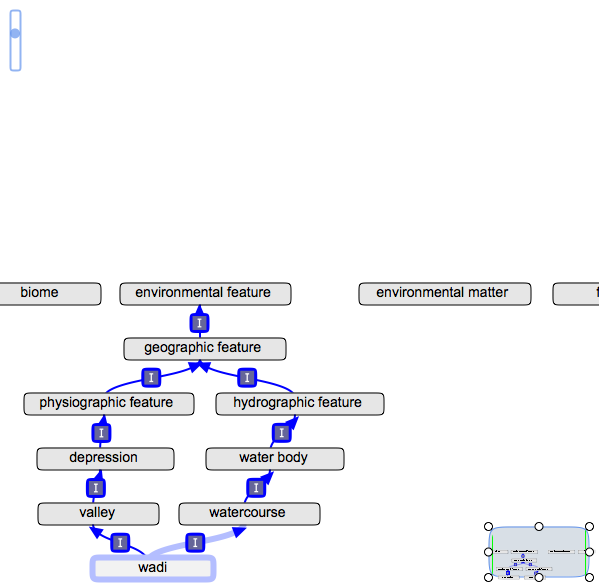 Entity


Physical Entity


Object, Physical Object


Geological Formation, Formation


NATURAL ELEVATION, ELEVATION
WordNet
(HAS PART: slope, incline, side)
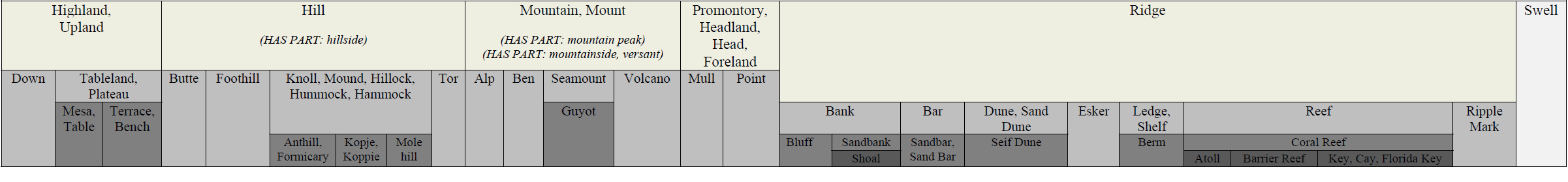 Entity


Physical Entity


Object, Physical Object


Geological Formation, Formation


NATURAL ELEVATION, ELEVATION
WordNet
What if a volcano has a crater and not a peak?
Can a hill not have a peak or summit?
(HAS PART: slope, incline, side)
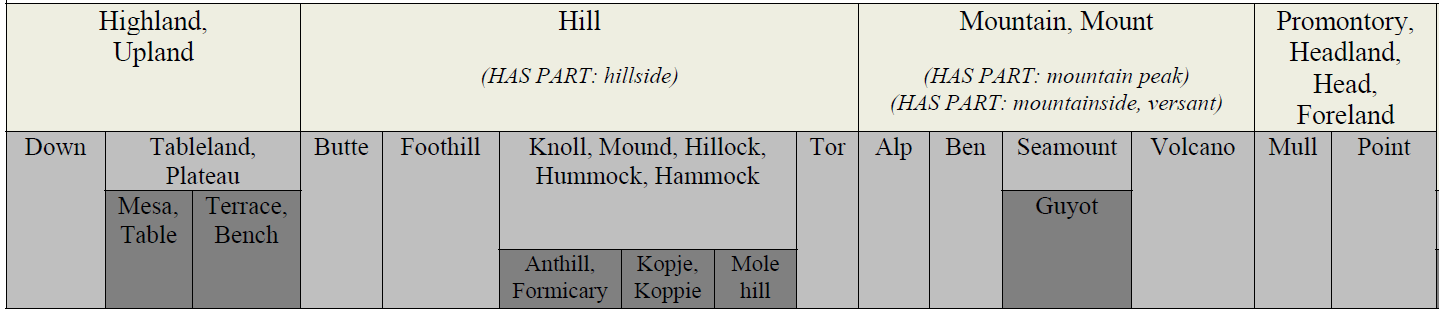 Entity


Physical Entity


Object, Physical Object


Geological Formation, Formation


NATURAL ELEVATION, ELEVATION
WordNet
(HAS PART: slope, incline, side)
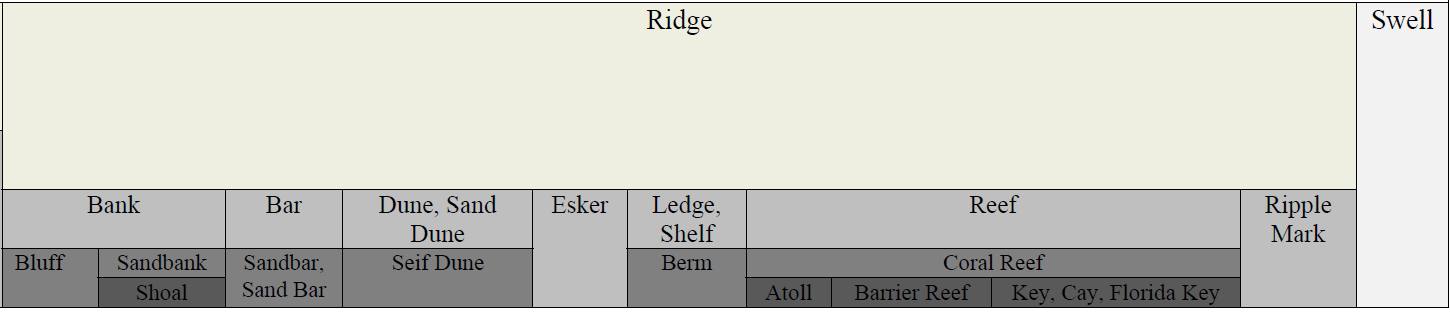 16
DOLCE
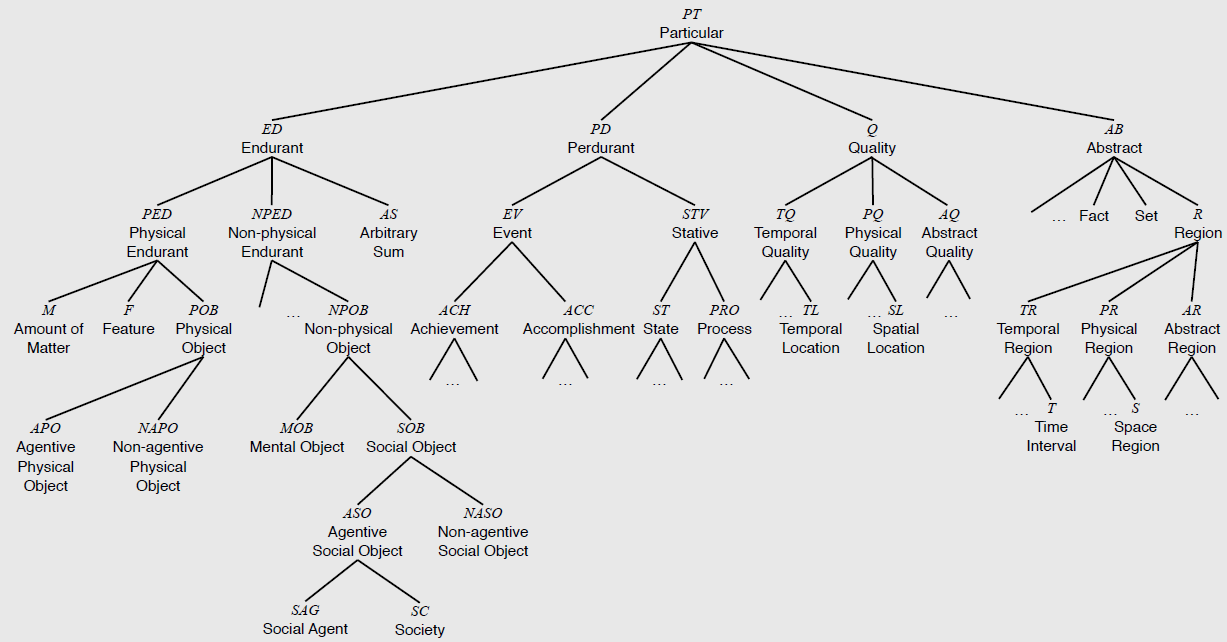 17
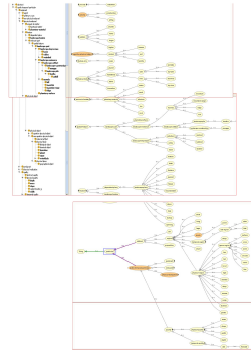 DOLCE Landscape(Boyan Broderic)
18
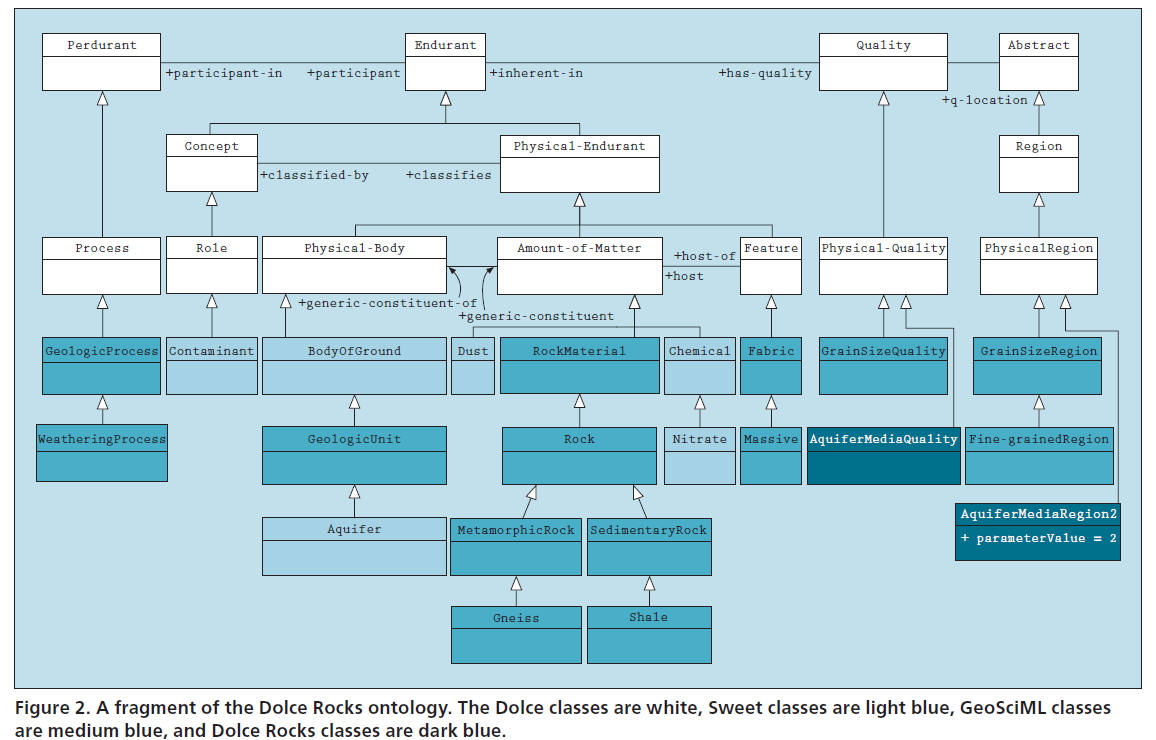 Boyan Broderic,  Florian Probst 2009. Cross Disciplinary E-Science by Integrating Geoscience Ontologies with Dolce, IEEE Intelligent Systems
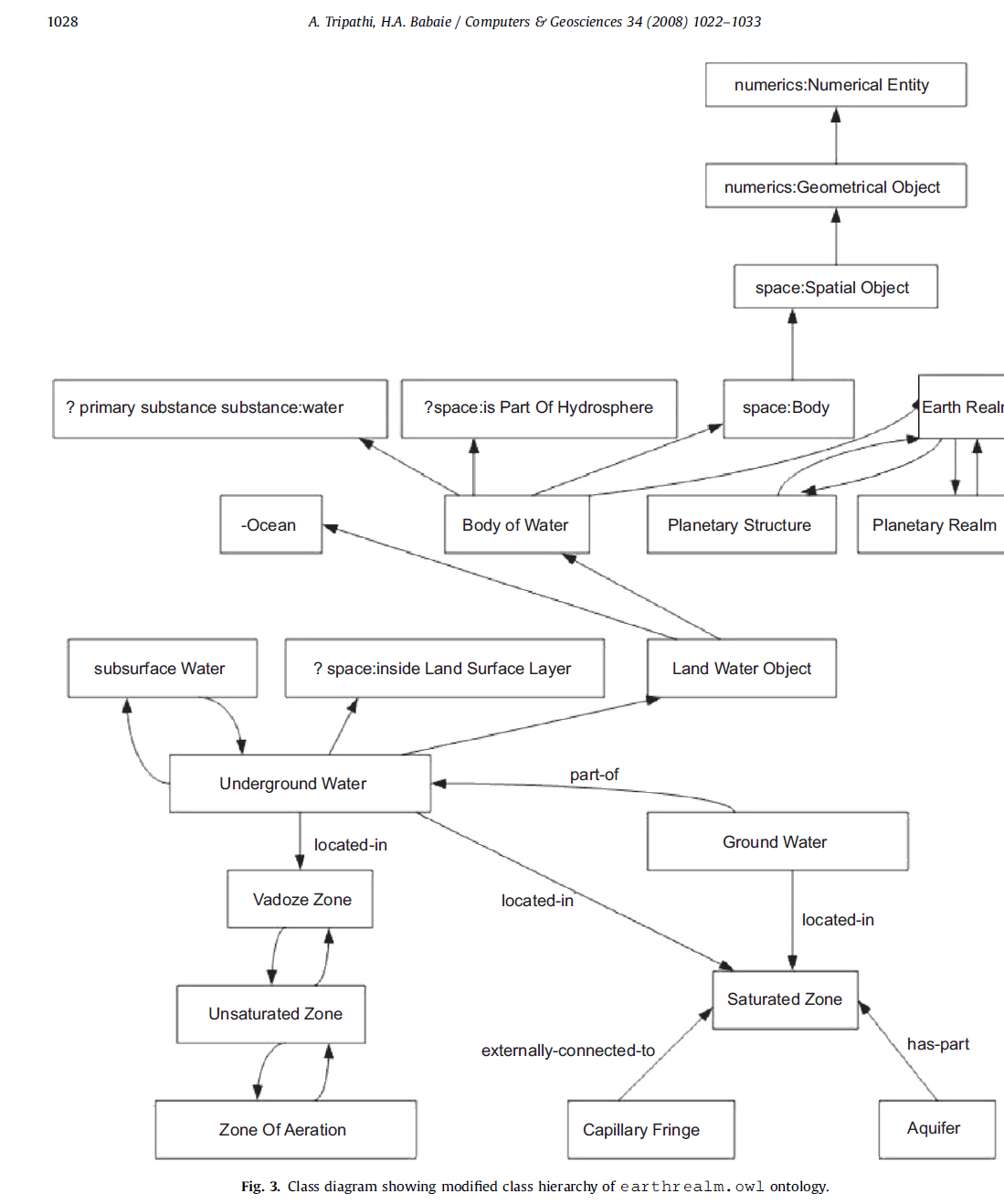 19
20
SWEET?
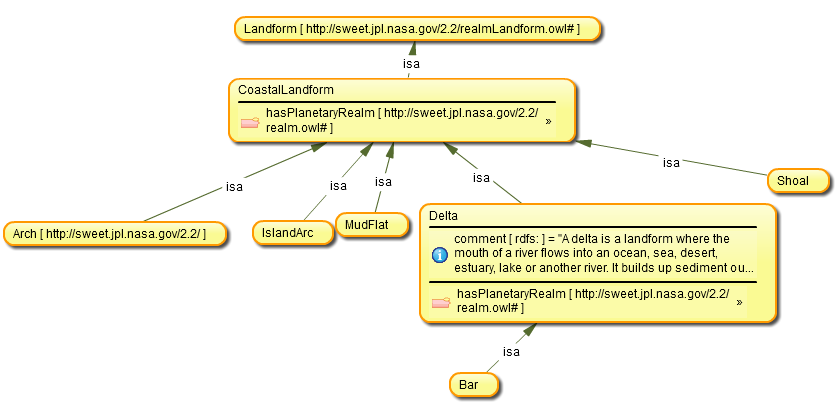 21
Different perspectives
Physiographic  description (landscape scale)

Landscape segmentation

Geomorphological 

Functional (ESRI data models)
22
Why Landscape Ontology?
MY interest in and background in geology and physical geography

Data modeling issues (Field? Object?)
Form or Process? (form vs. how it was formed)

Sufficient semantic incompatibility of different landscape terminologies
No unifying theory of the landscape and its components are cognized and conceptualized

Spatial cognition approach
23
Where we stand…
“So, my view of natural landscape is that landforms and waterbodies have particular characteristics that humans are able to observe, such as size, shape, material, and then within any language, the culture has, over the centuries and millenia, picked out certain distinctions that that become categorial (or categorical). Some distinctions lead to different terms, such as "mesa". Some distinctions lead to compound terms with an adjective. Some distinctions are ignored in one language and have different nouns in another language.”
--David Mark, email communication (2010)
24
Realist Ontology of the Landscape?
A realist ontology of landforms is likely to be very shallow because of cultural and linguistic variations in landscape perception

Pluralistic view of landform ontologies is unavoidable

HOWEVER, there still are certain commonalities which can be the basis of an upper-level landform/landdscape ontology 
But it does not include object level concepts such as mountain, hill, butte, river etc.

Use spatial cognition as a framework for identifying unifying concepts across language and cultures

Consider issues of geographic scale (granularity)
25
Realist Ontology of the Landscape
ONE giant ‘object’ – EARTH

Form of the earth surface can be approximated as  a discrete approximation to a single-valued field of elevations

Land cover material (rock, sand, dirt, water, clay, wood,)

Observable physical characteristics (location, shape, size, elevation, gradient, depth, color, material)

Surface can have local superficialities features (e.g., protuberance, peak, ridgeline, fault, layer, hollow, depression, cliff, incline, slope break, edge)

Secondary anthropogenic entities (e.g. trees, roads, buildings) are also attached to that earth surface